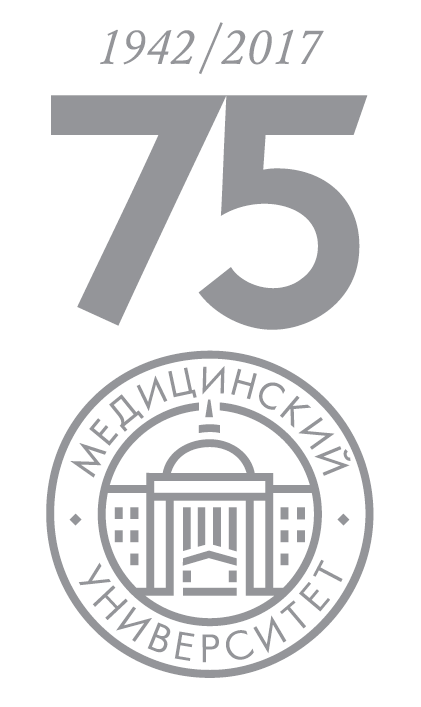 ФГБОУ ВО «Красноярский государственный медицинскийуниверситет им. проф. В.Ф. Войно-Ясенецкого» Минздрава России
Первичная аккредитацияспециалистов.
Что мы имеем сейчас?
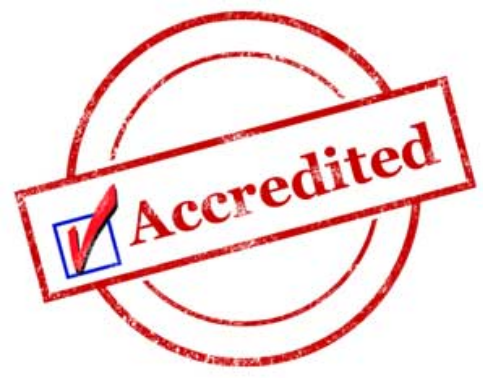 Декан лечебного факультета
Газенкампф А.А.
Сроки проведения первичной аккредитациипо специальности 31.05.01 «Лечебное дело»
Тестирование
Репетиционные тестирования
3 на ДО КрасГМУ
4 на сайте ФМЦА
3 запланировано
Разбор тестов на лекциях
Приложение для мобильных устройств
Включение базы тестов в учебный процесс
Станции
?
?
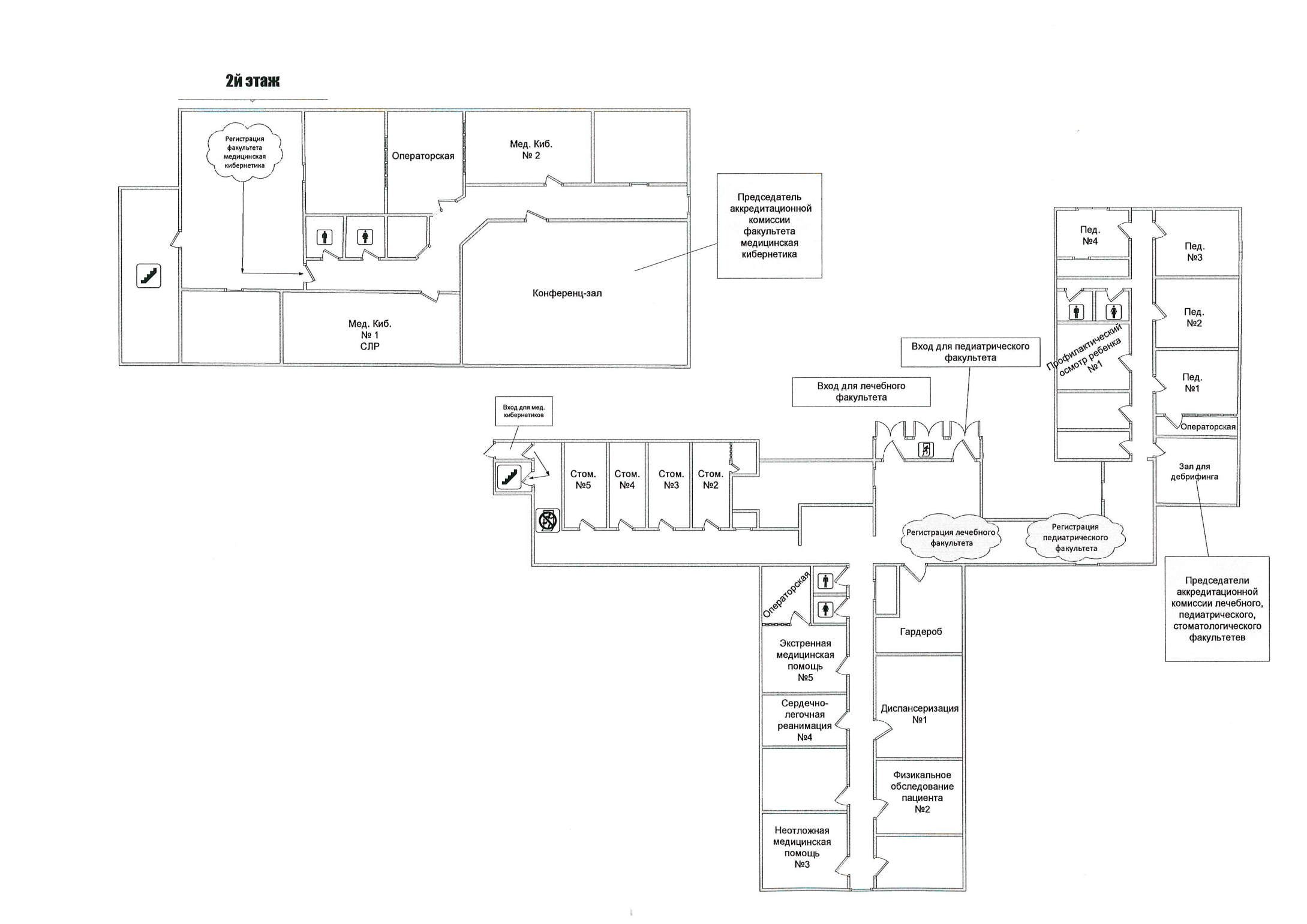 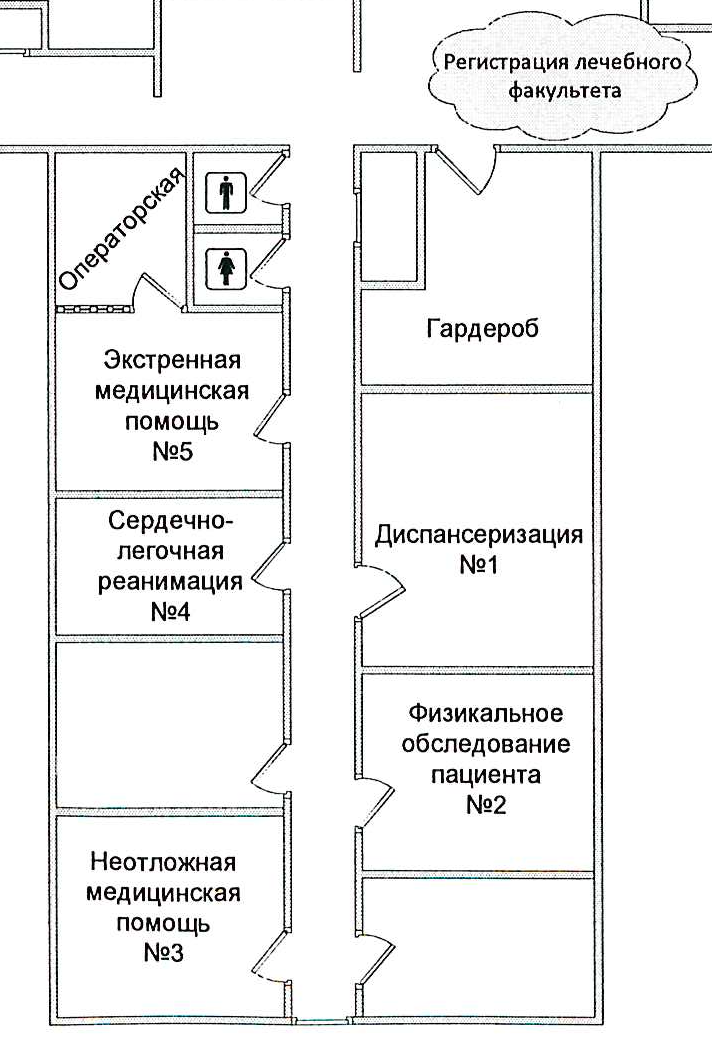 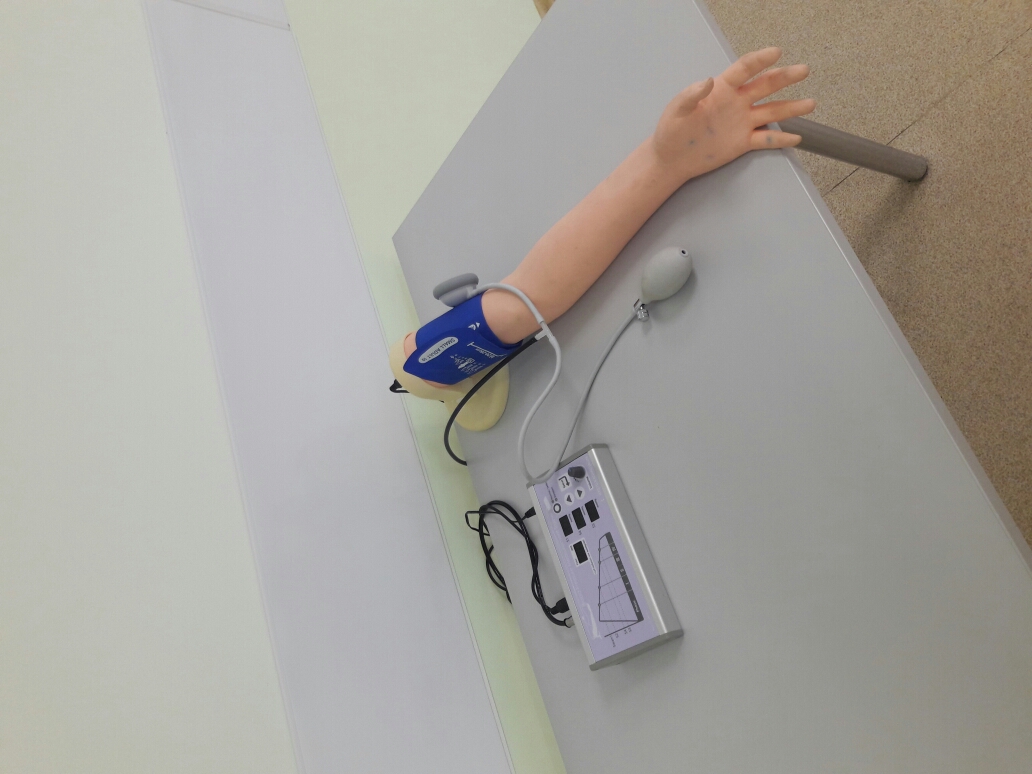 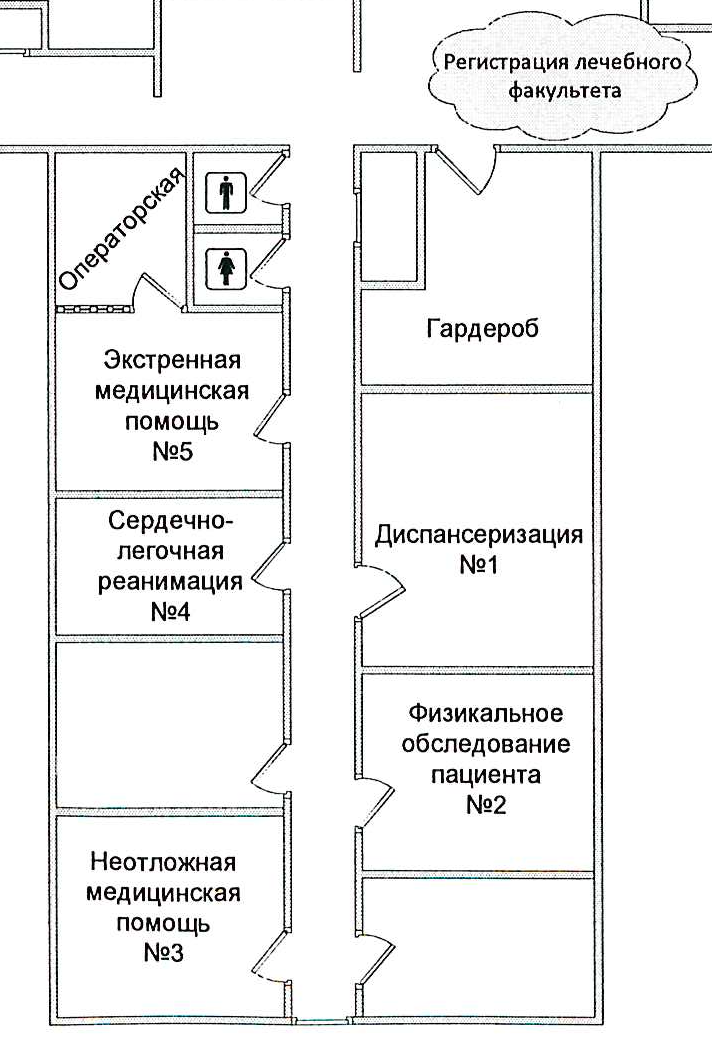 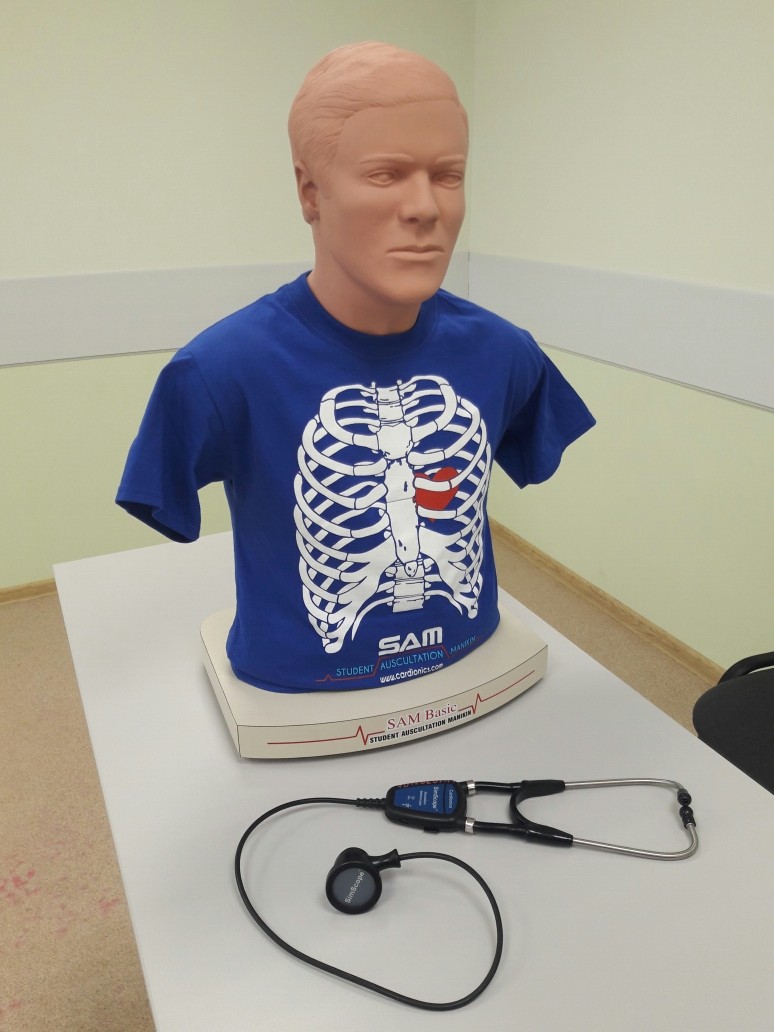 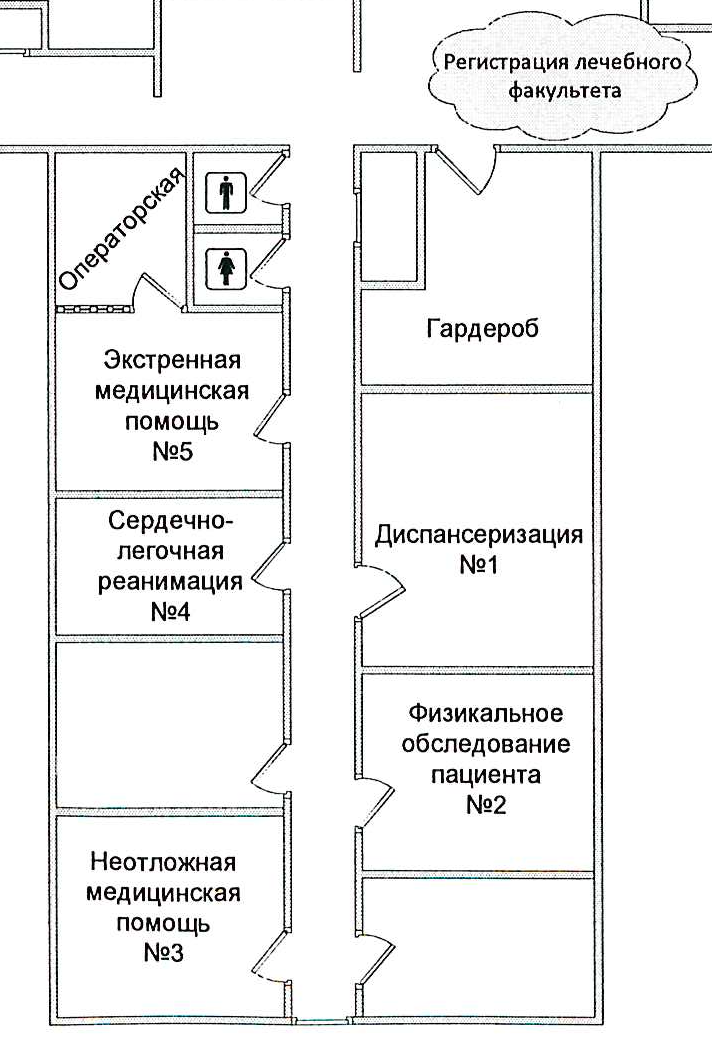 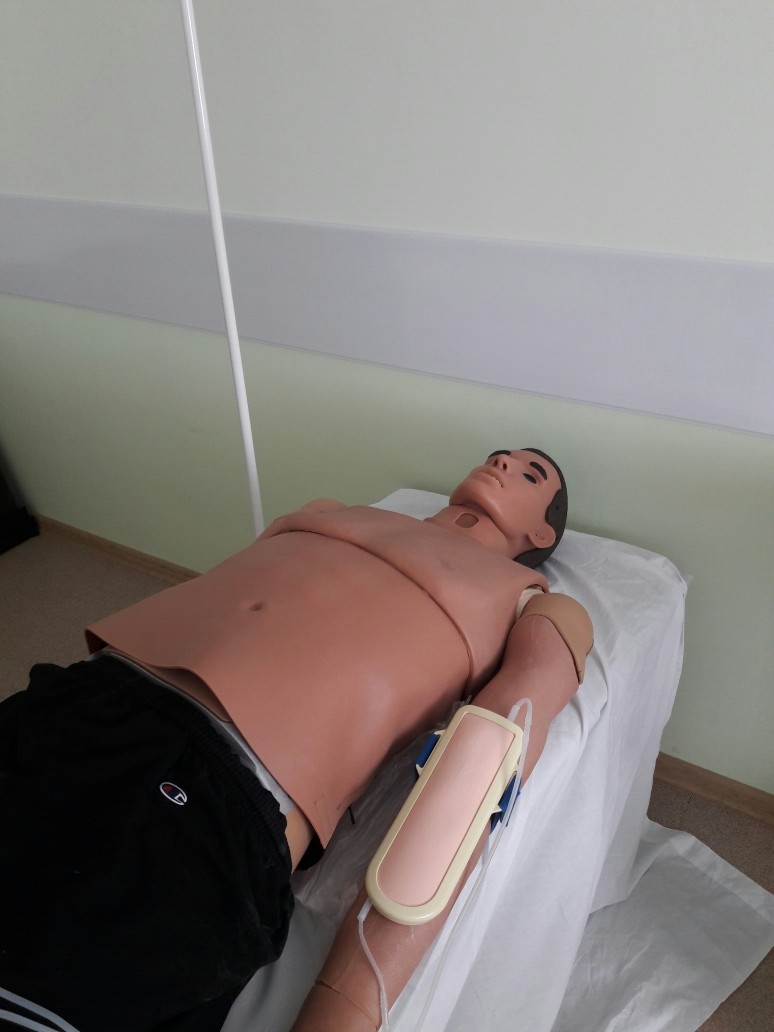 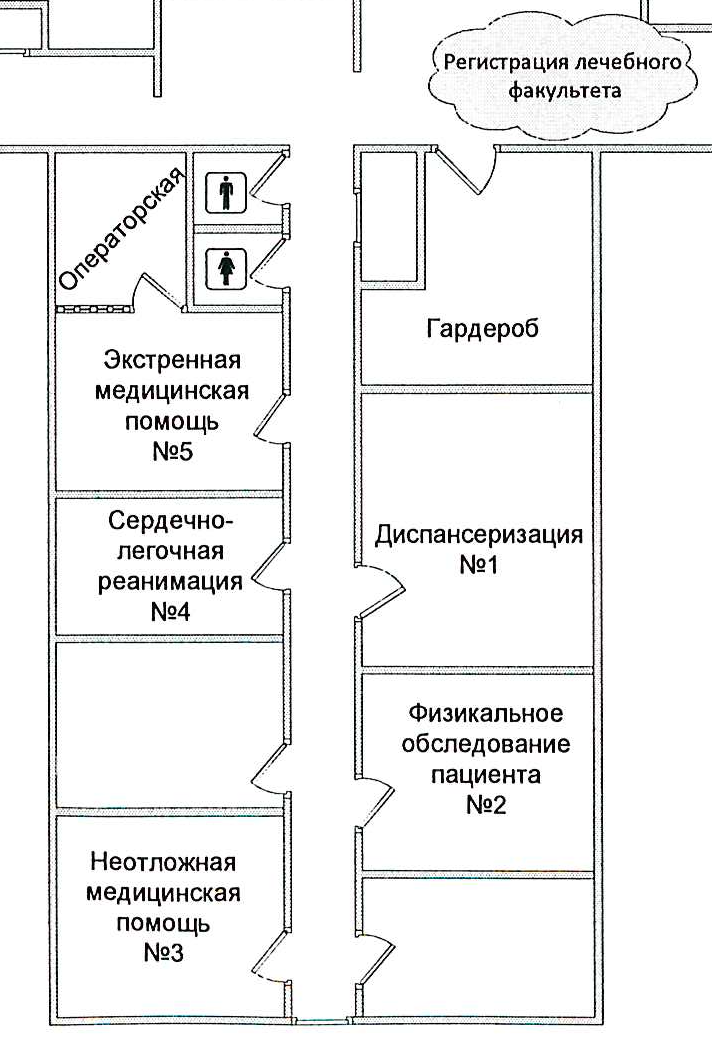 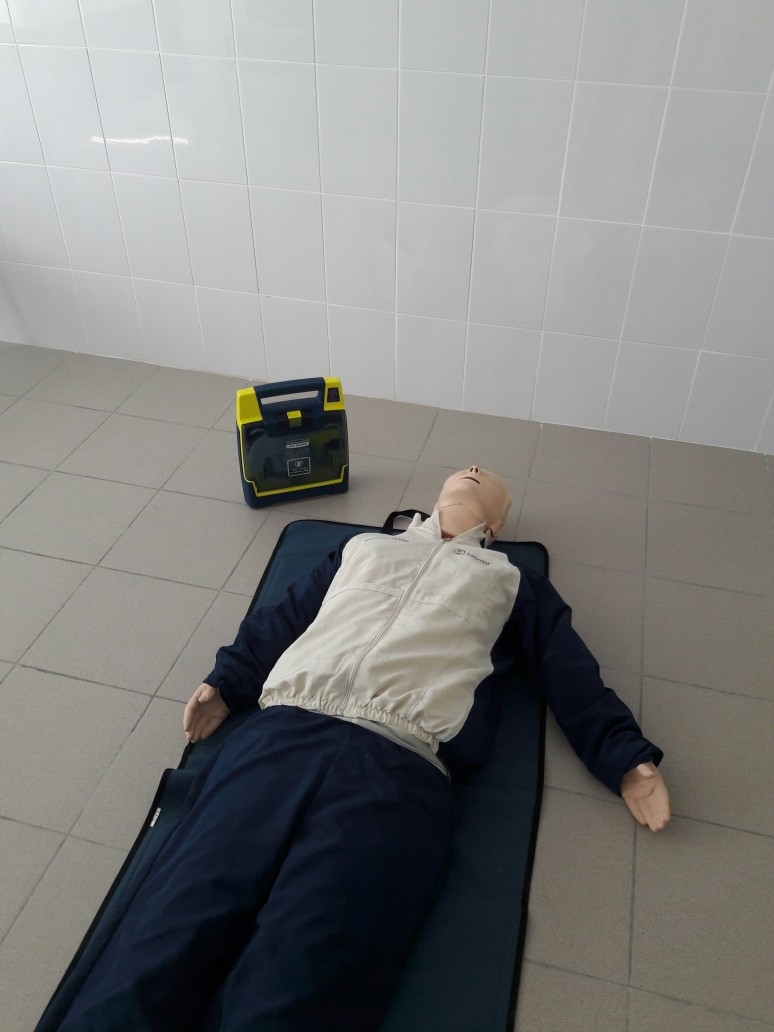 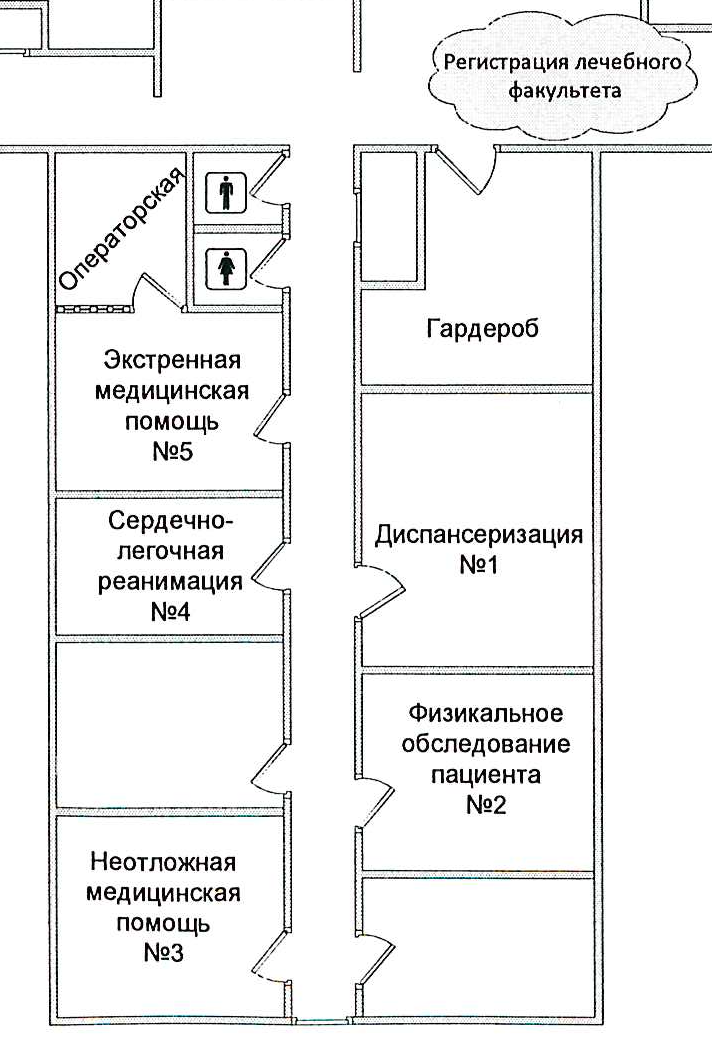 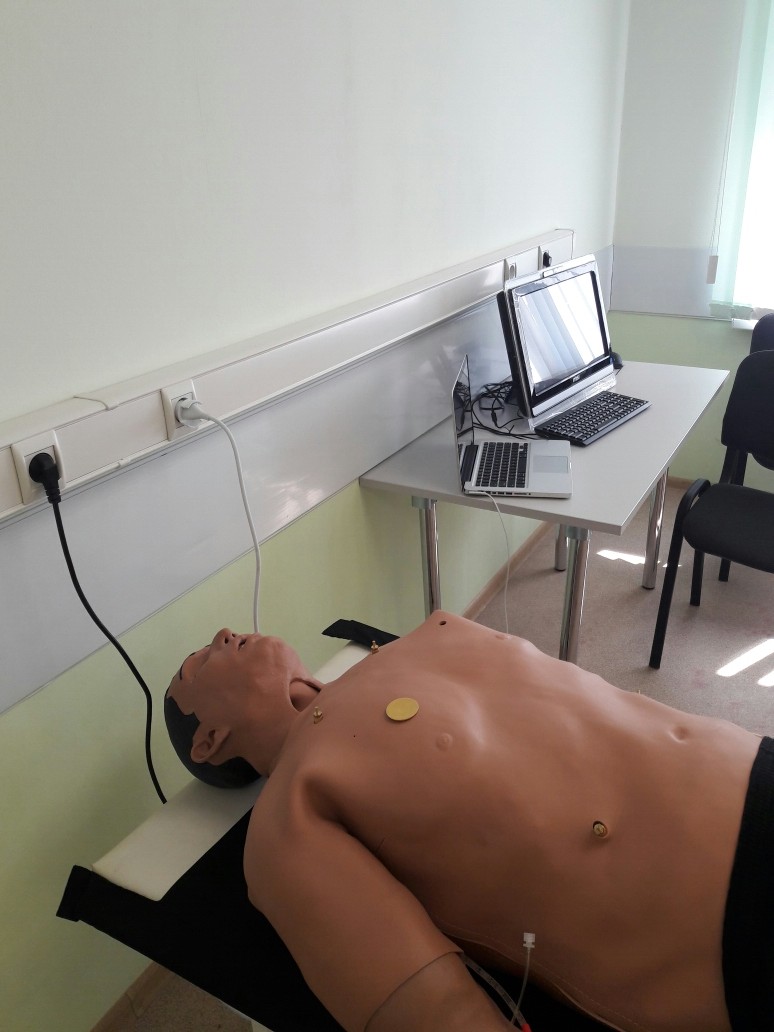 Этапы подготовки
Погружения на кафедрах ВБ 1и ВБ 2 дваждыв неделю
Задачи
fmza.ru
Деканат лечебного факультета
Коновалов В.Н.
Черкашина И.И.
Каф. внутренних болезней №1
Каф. и клиника хирургических болезней им. проф. А.М.Дыхно с курсом эндоскопии и эндохирургии ПО
Каф. внутренних болезней №2 с курсом ПО
Каф. и клиника хирургических болезней им. проф. Ю.М.Лубенского
Каф.поликлинической терапии, семейной медицины и ЗОЖ с курсом ПО
Каф. перинатологии, акушерства и гинекологии леч. факультета
Кафедры и клиники сердечно-сосудистой хирургии ИПО
Каф. туберкулеза с курсом ПО
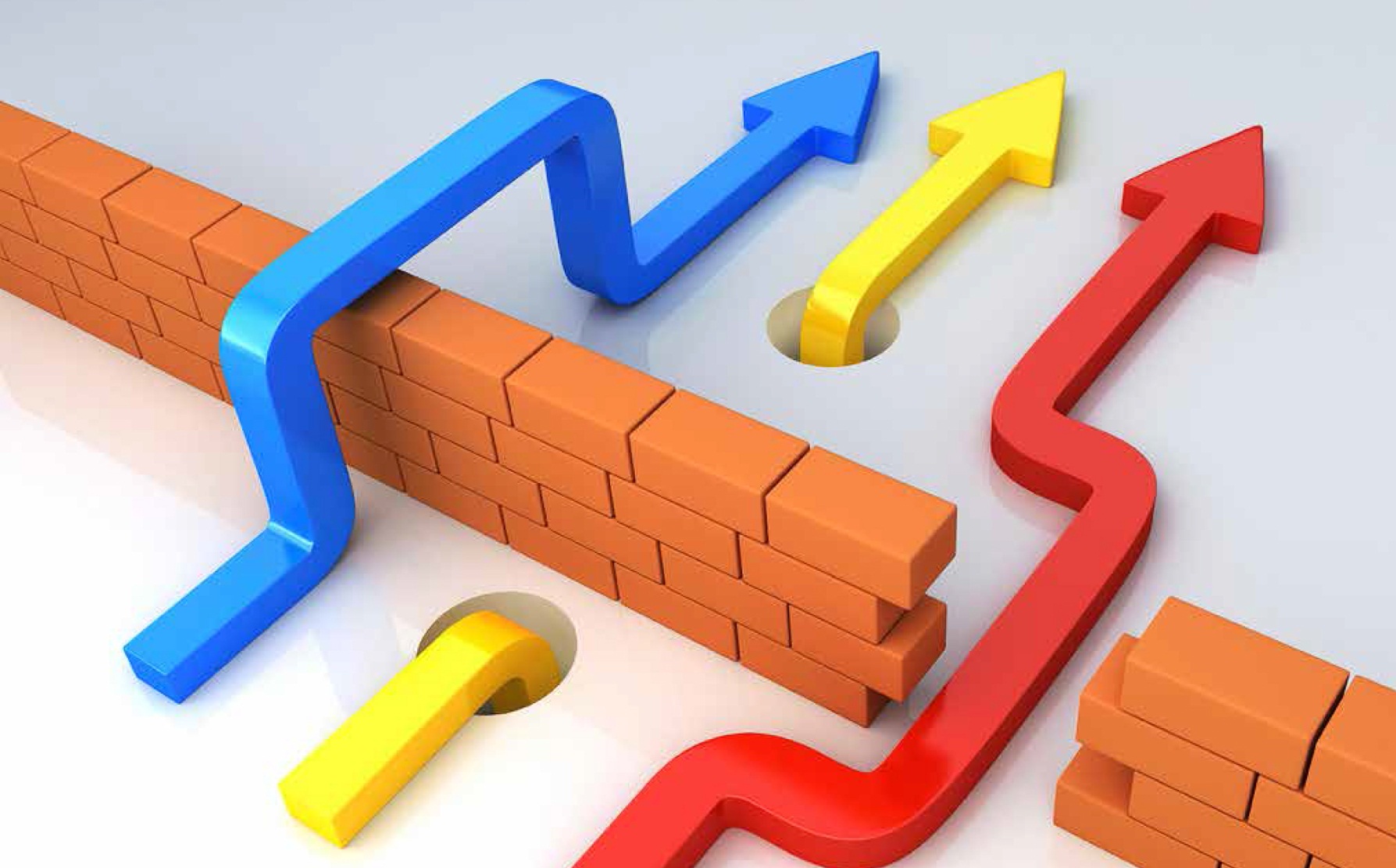